Plug & Play CURE modules for One-Health Approach in Biology classes
Sharon Homer-Drummond, Tri-County Technical College
Lindsey Fields, Butler Community College
Traci Kinkel, Colorado State University
Design and Implement new CURE
Each member wanted to implement a CURE
Wanted to find something relevant and worth studying to the students
Linked concepts to One-Health Model for Humans, Animals and the Environment
Wanted to find accessible protocols for different experiments
Combine different experiments into modules→ CURE!
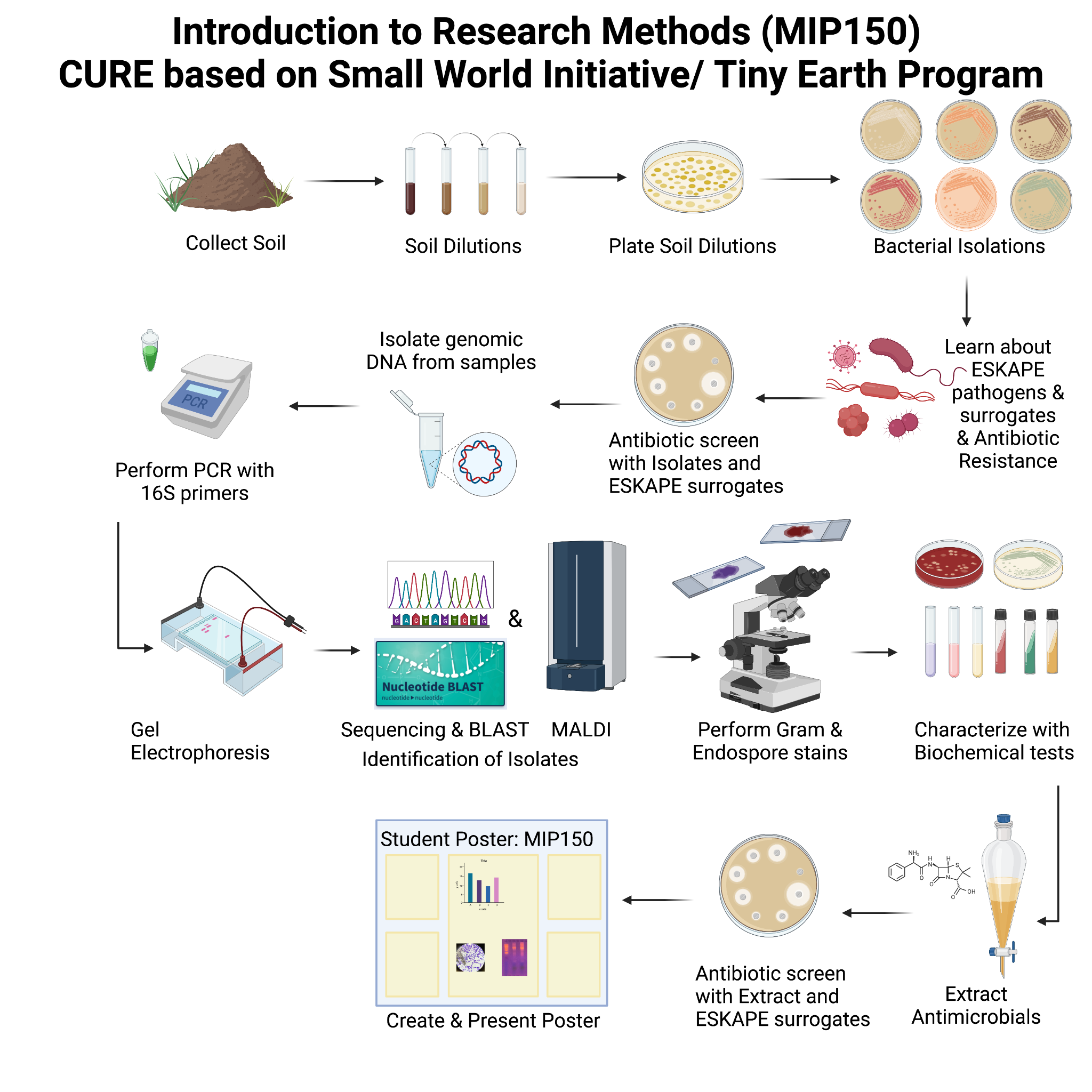 http://www.smallworldinitiative.org/
https://tinyearth.wisc.edu/
Student guides/ Experiment manual
Educator trainings
Network, Shared Database, Publications
Sharon’s CURE for BIO114
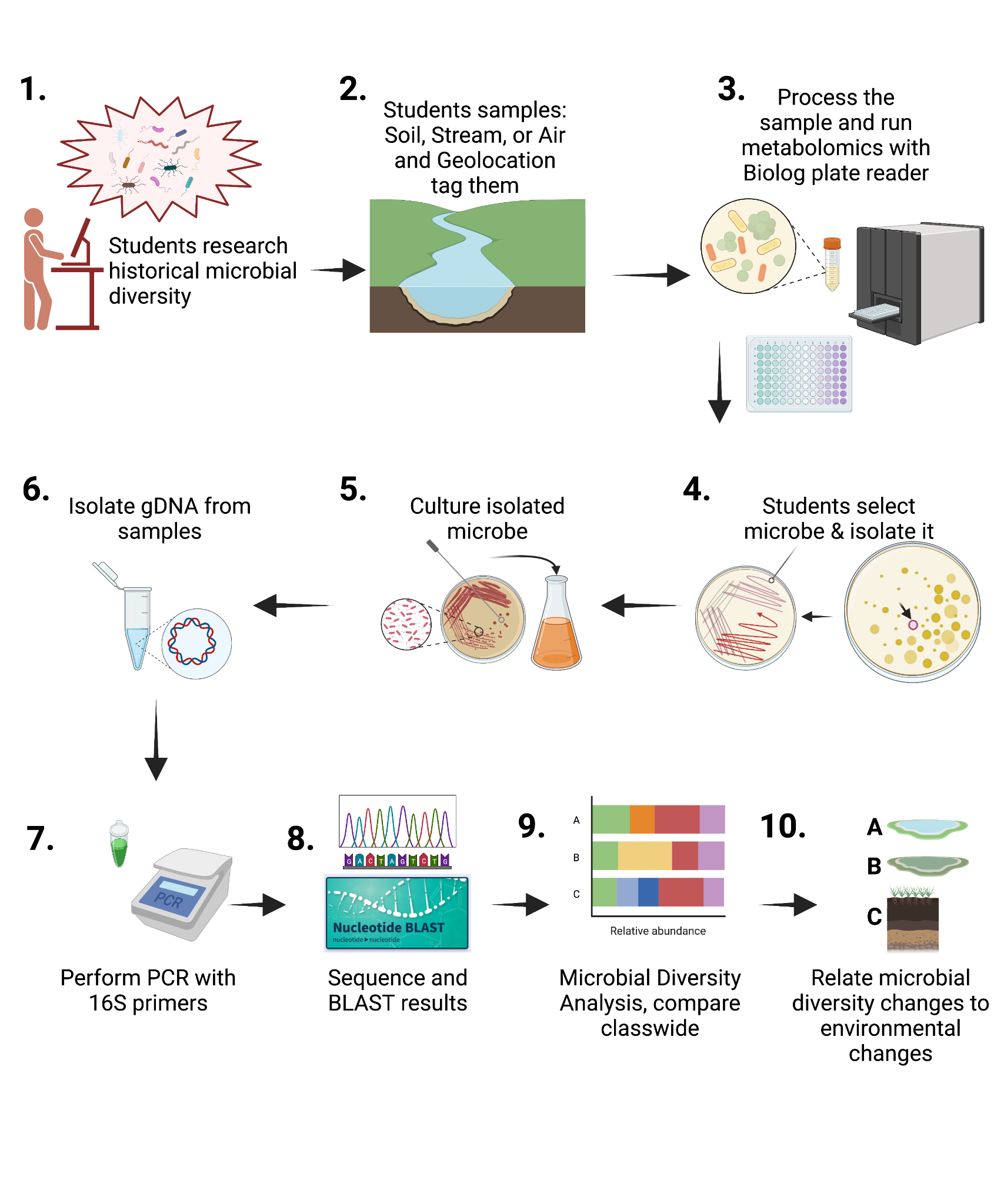 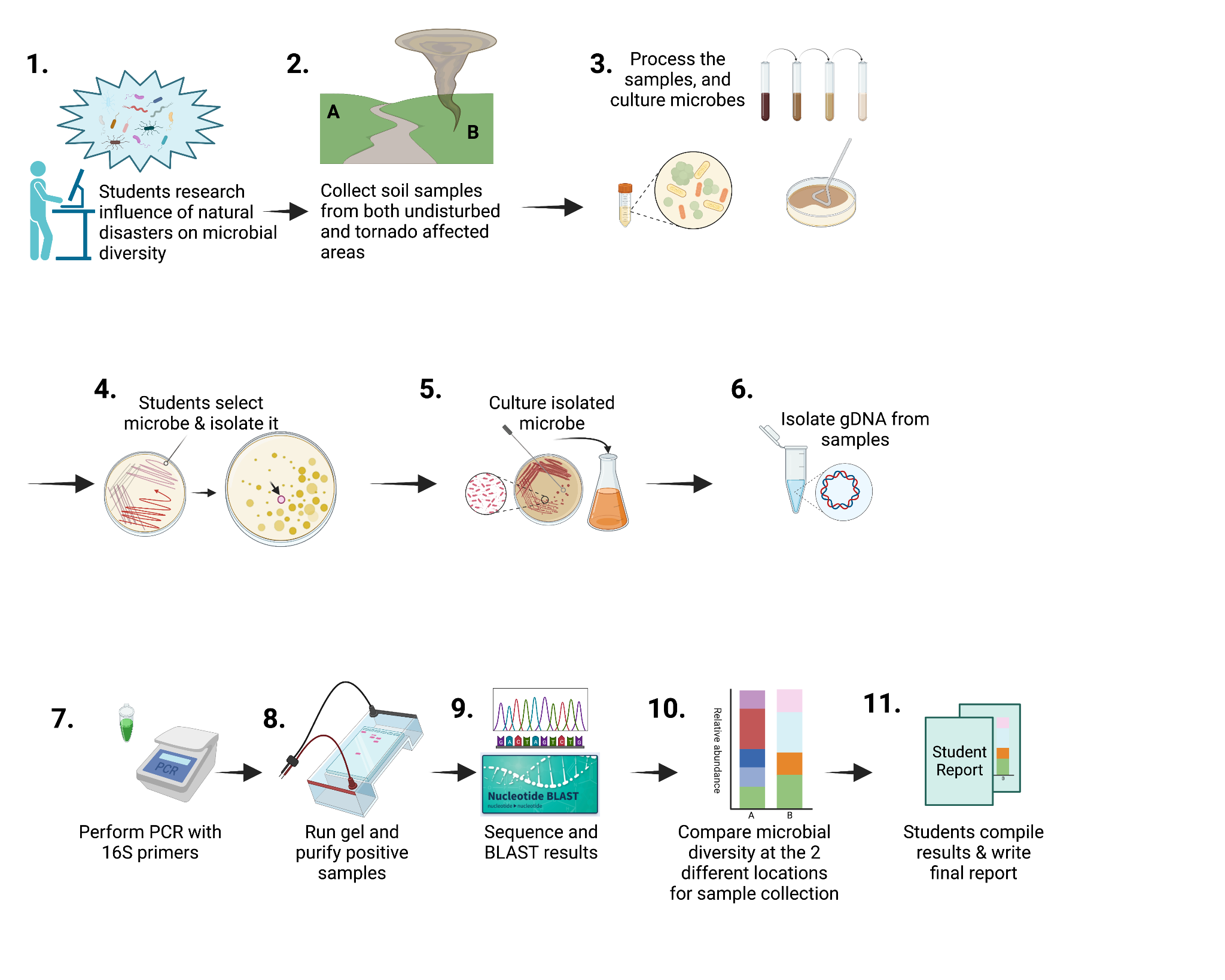 2nd semester majors course
Focus on independent research
Limitations on lab space, BSL, and time
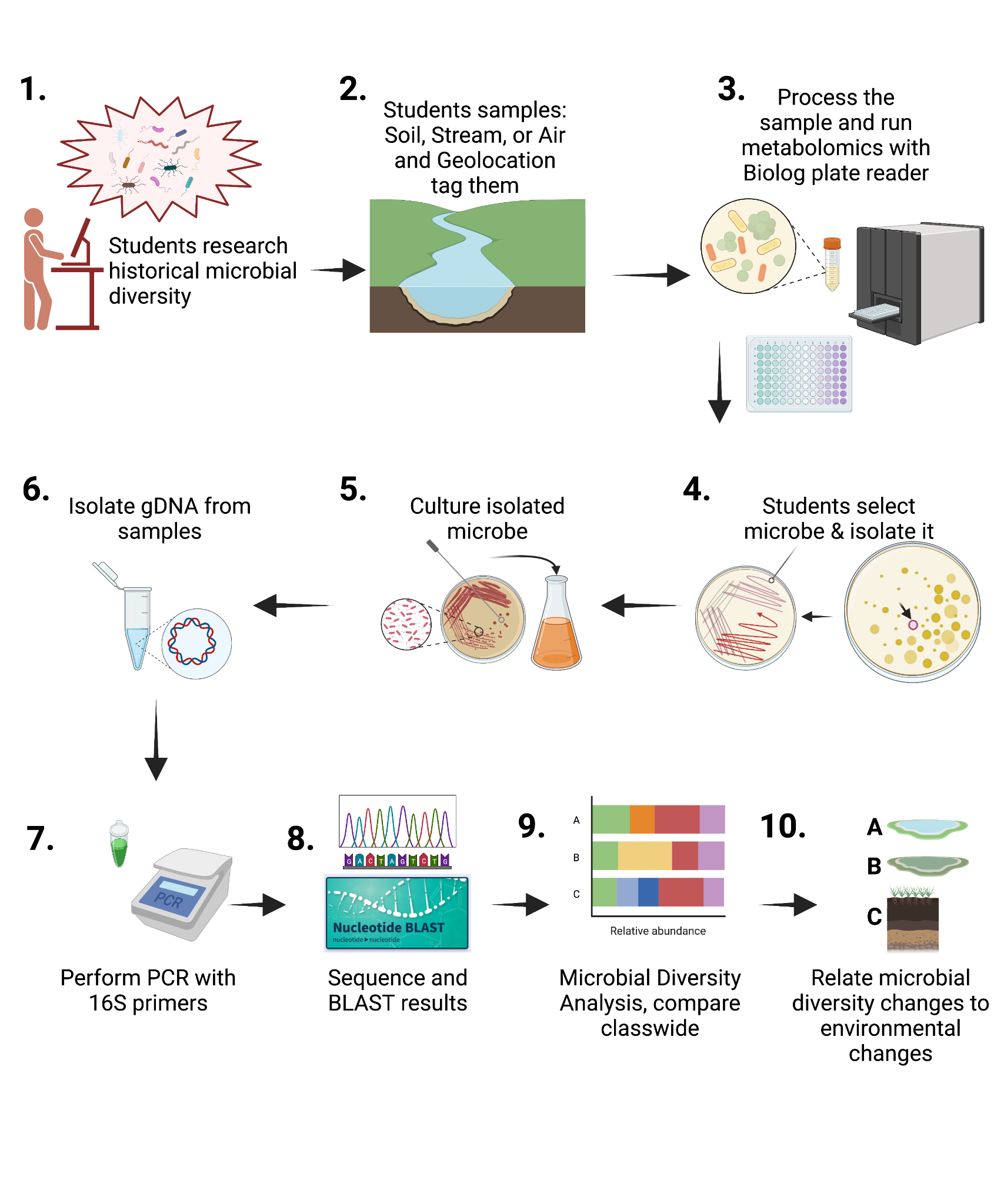 Lindsey’s CURE for BI 220
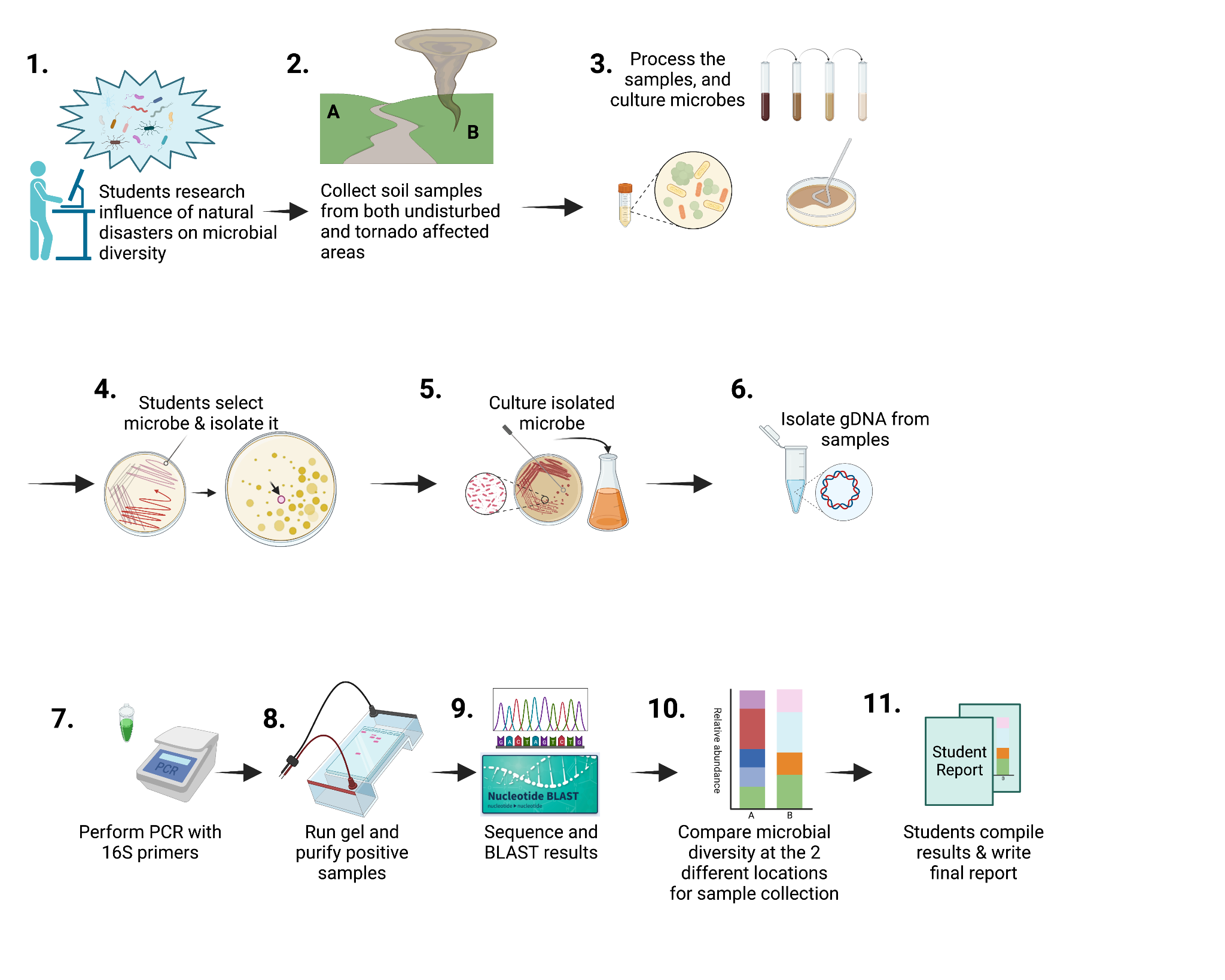 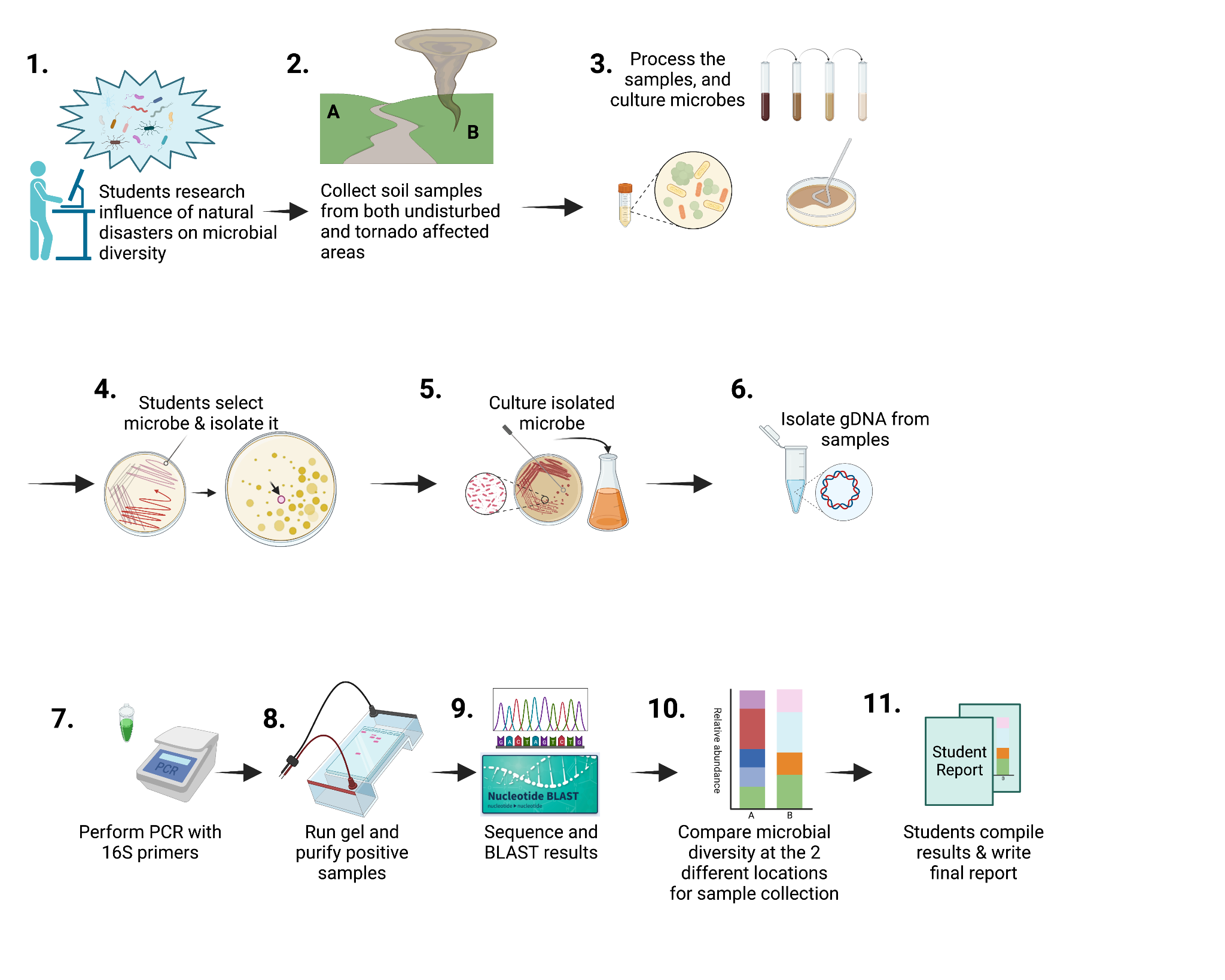 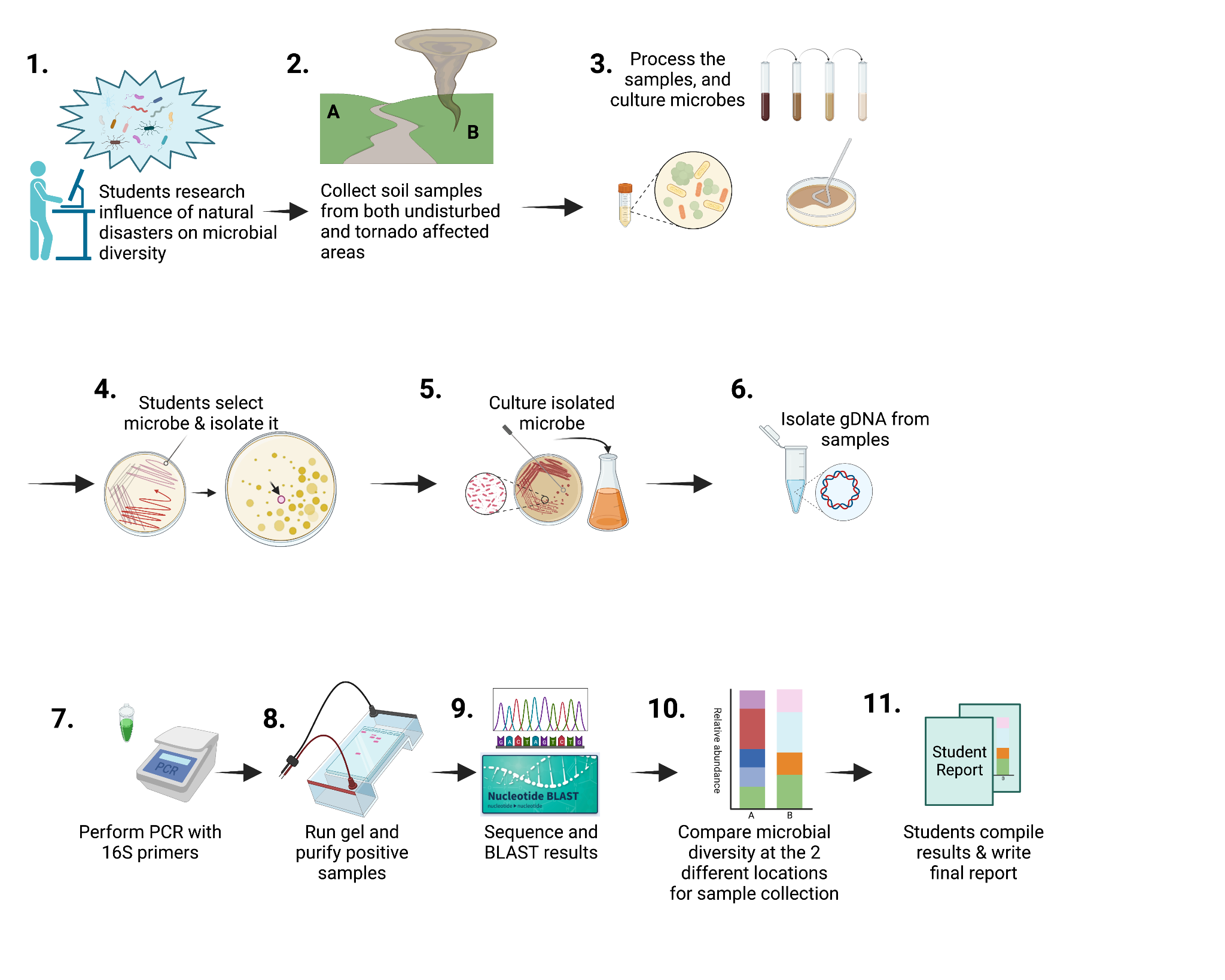 2nd semester Majors course
Focus on independent research
Limitations on lab space, BSL, and time
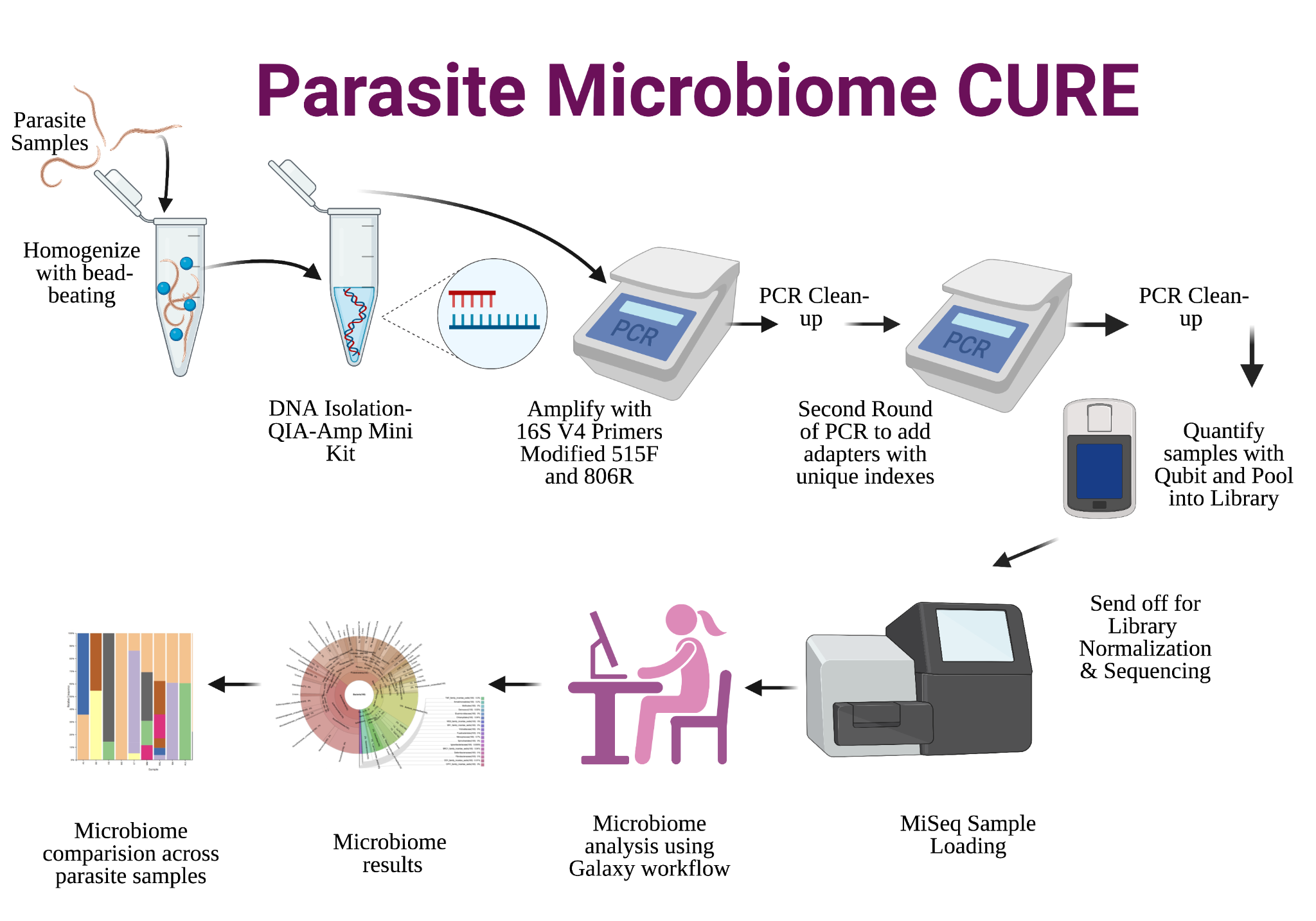 Traci’s CURE for MIP401
Traci has taught 2 semesters of this CURE
Still working to add a diagnostic PCR unit
References
All diagrams created on BioRender.com
Small World/Tiny Earth Initiative
http://www.smallworldinitiative.org/
https://tinyearth.wisc.edu/